Jellegzetes elemek:
Vízköpők
A démonokat, a gonoszt a külső fal díszítésénél láthatjuk.
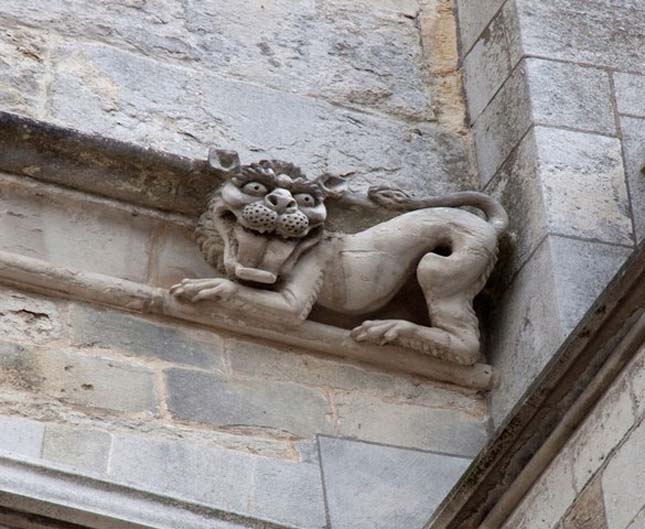 A szobrokkal számos helyen találkozhatunk:
tornyok, oltárok, kapuk, katedrálisok külső fala.
Szárnyas oltárok
Az ünnepi időszakban kinyitott szárnyak a kinyilatkoztatást jelképezik.
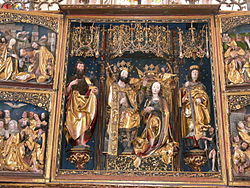 Az advent és a nagyböjt idején bezárt szárnyak az isteni titkot rejtik.
Az emberábrázolás nagy fejlődésen ment keresztül.
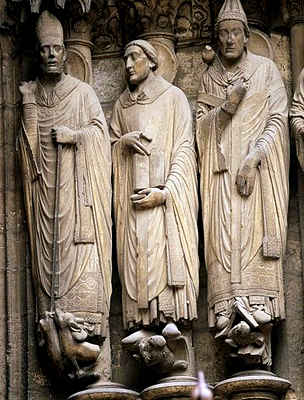 A kezdetben oszlopszerű merev alakokat felváltotta a valósághű ábrázolás. 
Jellemzői:Természetes mozdulatok.Érzelmek ábrázolása.Egyéni vonások.
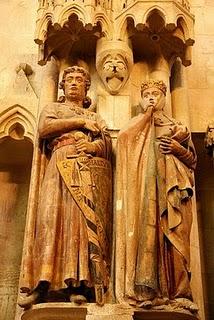 Szt. László hermája
Győrben őrzik Szent László koponyáját a herma belsejében található ezüst tokban.


Herma: ereklye tartó edény
Ereklye: keresztény vértanúk, szentek maradványai.
A gótikus festészet megjelenési formái
1. A kódexekben sok szép iniciálét és miniatúrát láthatunk.
2. Oltárok táblaképei (fa táblára általában temperával festett kép)
M.S. mester: Mária és Erzsébet találkozása
Középkori azonosítatlan magyarországi festő munkája. (Csak a monogram: M S maradt fenn.)
3. Üvegfestészet
4. Freskó
A székelyderzsi templom 600 éves freskói (Erdély)
Giotto -  a késő gótika legjelentősebb freskófestője
Művészete hatalmas lépést tett az új felfogás irányába. Képeit a világos színek uraljak. Az alakok valósághűek, mély érzéseket közvetítenek.
Freskó:  Frissel alapozott, nedves falfelületre festett kép.
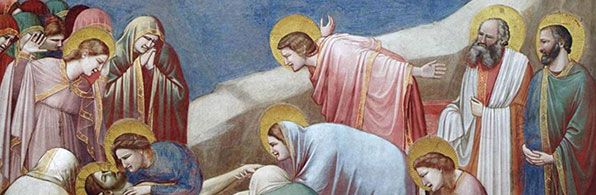 A festészet jellegzetességei
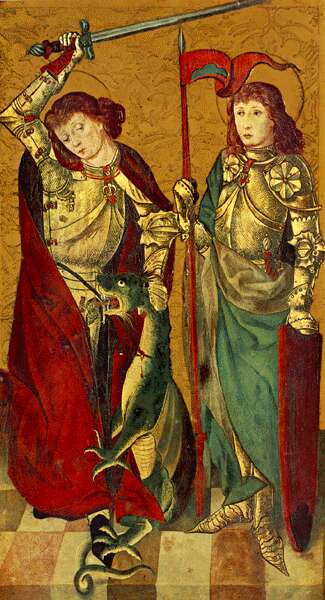 Arany színű égbolt
Jelképes formák
Élénk tiszta színek
Részletgazdagság
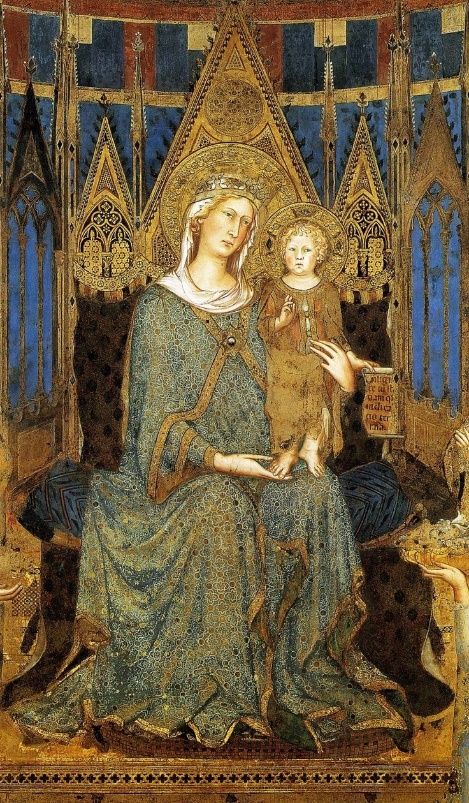